IEEE IAS Technical Books Coordinating Committee (IAS/TBCC)
Webinar on the Mentor Collaboration Tool
Lisa Perry
16 June 2014
Overview
Mentor
Roster
WG roles and Mentor involvement levels
Mail
Document repository
2
How to Access Mentor
Login at http://development.standards.ieee.org/
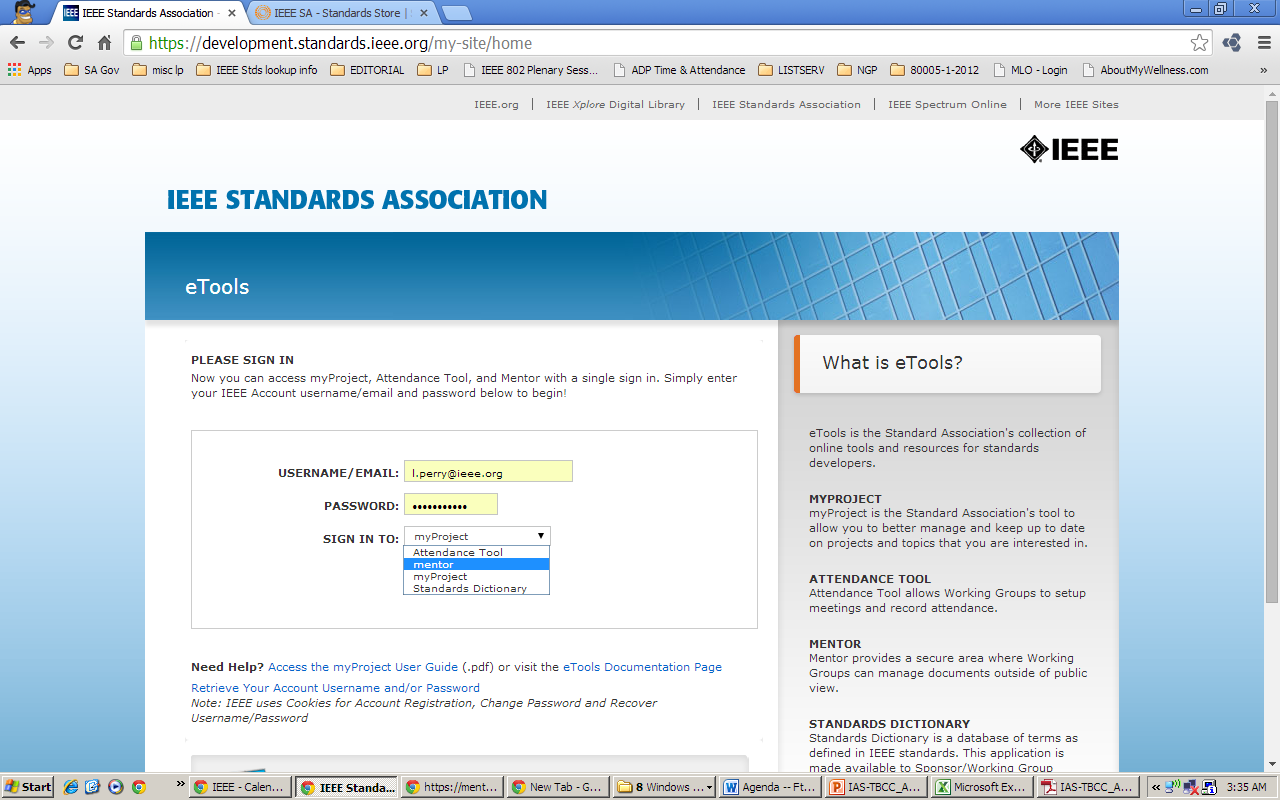 3
Mentor – Collaboration tool
Roster
https://mentor.ieee.org/3000-stds/dcn/14/stds-14-0041-TBCC-mentor-roster-list.pdf
If you need access to the Mentor workspace, check the roster at the URL above. 
If your name is not listed, send request to be added to the workspace to l.perry@ieee.org (cc: WG Chair and Vice Chair). 
WG roles and Mentor Involvement Levels
4
Mentor – Collaboration tool (cont.)
Mail – Two ways to send
Send through Web interface (must login to the workspace)
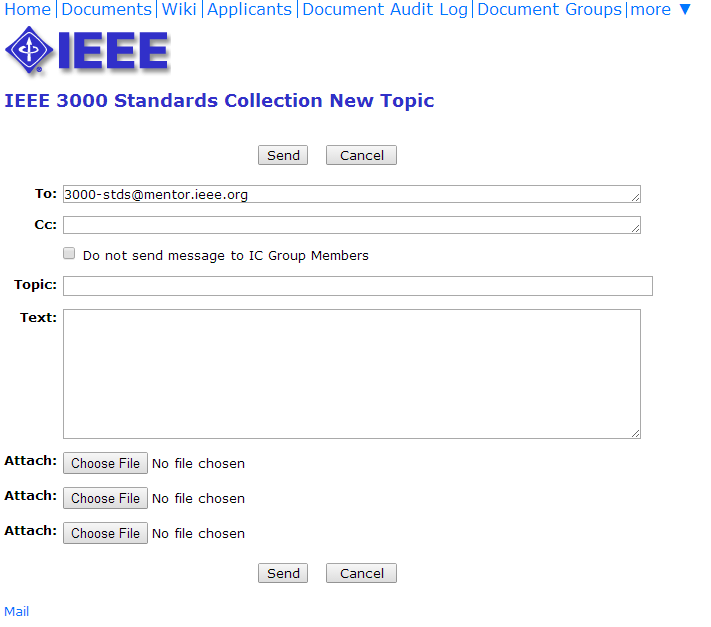 5
Mentor – Collaboration tool (cont.)
Mail – Two ways to send
Send via email (must send from the email associated with your account)
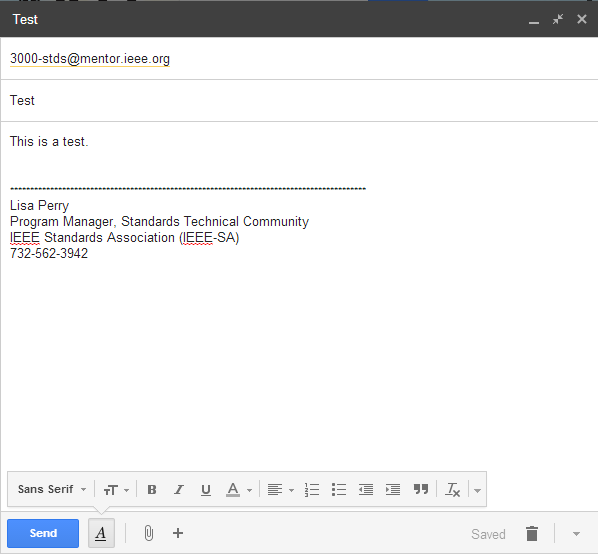 6
Document Repository
For each document that is uploaded, the system provides a unique ID and file name
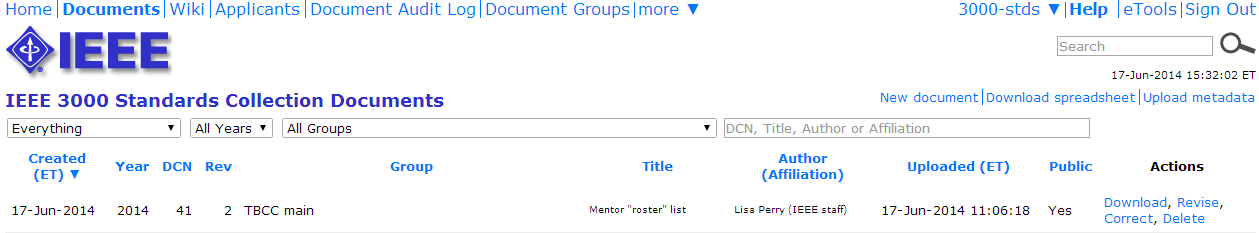 Mentor – Collaboration tool (cont.)
File name is stds-14-0041-02-TBCC-mentor-roster-list.pdf

 

                      stds-14-0041-02-TBCC-mentor-roster-list.pdf
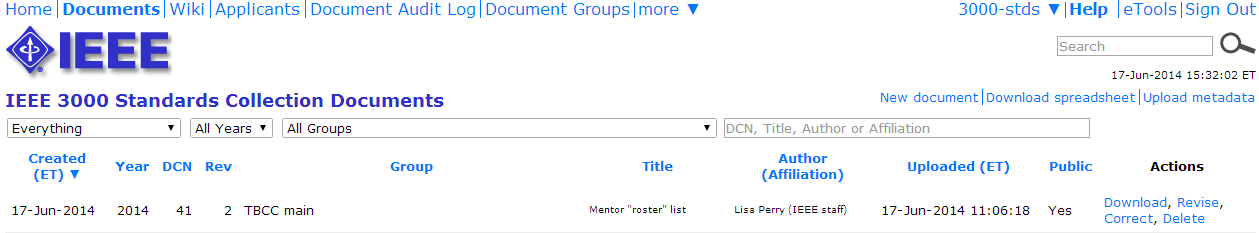 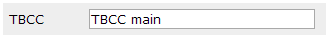 8
Mentor – Collaboration tool (cont.)
Documents
Create links to documents posted to Mentor
Send links in Mentor mail, e.g., when looking for reviewers
Applies to public and private documents
Copy URL from the address bar in your browser and paste into email
NOTE: Links will access the document, not necessarily the latest version
To create link to latest version automatically, delete the revision number from the link
E.g., using the roster link from previous page, you would delete “0041”
Before: https://mentor.ieee.org/3000-stds/dcn/14/stds-14-0041-00-TBCC-mentor-roster-list.pdf
After: https://mentor.ieee.org/3000-stds/dcn/14/stds-14-00-TBCC-mentor-roster-list.pdf
9